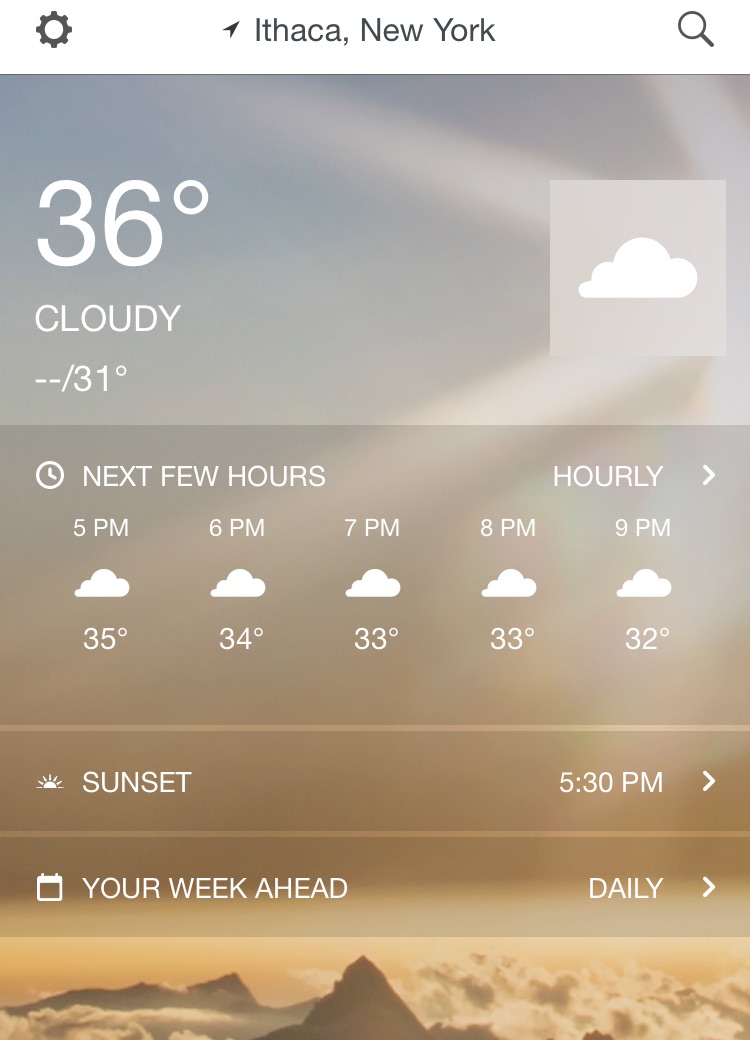 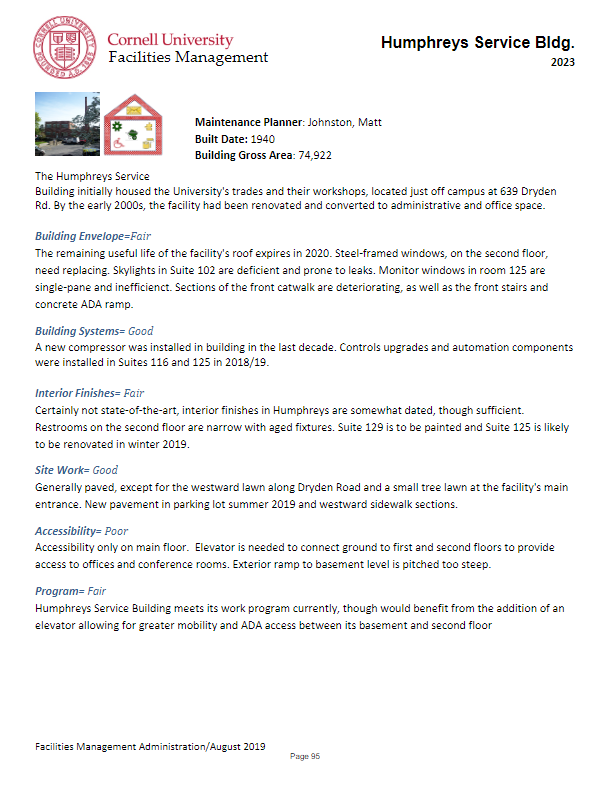 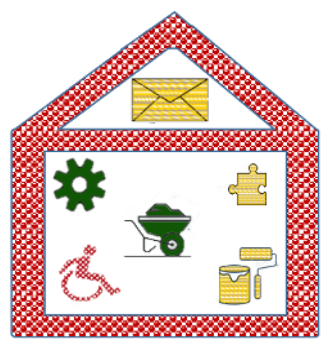 ENVELOPE
OVERALL
SYSTEMS
PROGRAM
SUITABILITY
SITE WORK
INTERIOR
FINISHES
ACCESSIBILITY